DİN SOSYOLOJİSİ
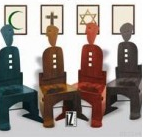 1. HAFTA
DİN SOSYOLOJİSİNİN DOĞUŞU VE GELİŞİMİ
I-Sosyoloji
Kısaca gruplar ve topluluklardaki insanların sosyal yaşamının araştırılması olarak ifade edebileceğimiz sosyoloji, 19. yy.’da felsefeden ayrılarak bağımsız bir bilim olmuştur. Latince “socius” (toplum) ve Yunanca “logos” (bilim) kelimelerinin birleşiminden oluşan sosyoloji kavramı ilk defa 1839’da Aguste Comte tarafından kullanılmıştır. Sosyoloji, 19.yy.’da Fransa’da bulanımlar içinde kıvranan toplumun sorunlarına çözüm bulmak amacıyla ortaya çıkmıştır. Dilimizde ilm-i İctimai ya da içtimaiyat olarak çevrilmiştir. Günümüzde toplumbilim şeklinde Türkçeleştirilse de sosyoloji olarak kullanımı daha yaygındır.
A-Sosyolojinin Konusu
Sosyolojinin konusu insan toplumlarıdır. Bu anlamda sosyoloji, toplumu ve orada meydana gelen sosyal olayları, olguları ve süreçleri bilimsel olarak inceleyen biri bilimdir. Bu bilim dalının ilgi alanı insan eylemini açıklamak ve anlamaktır. “Sosyolojik açıklama” ifadesi sebep-sonuç bağı çerçevesinde yapılır. Ancak bu ifade kullanıldığında, nedenselliğe ilişkin katı açıklamalar kastedilmemektedir. Dolayısıyla insan eylemini açıklamak için, kişisel nitelikler, sosyal ilişkiler ve sosyal sistemlere ilişkin açıklamalar sosyolojinin temel ilgileri arasındadır. 
Bununla birlikte sosyoloji olması gerekeni değil, olanı inceleyen bir bilim dalıdır. Yani normatif (hüküm/kural koyucu) değil, objektiftir. Sosyoloji bu özelliği ile ilahiyat, hukuk, ahlak gibi bilimlerden ayrılır.
B-Genel ve Özel Sosyolojiler
19.yy.’ sosyoloji bağımsız bir bilim olarak ortaya çıkarken, sosyal olayların birbirleriyle yakından bağıntılı olması ve sadece belirli bir kategorideki olguların verimsiz olacağı düşüncesiyle, bu bilimin kurucuları onun çeşitli alt bölümlere ayrılmasına karşı çıkmışlardır. Ancak 20. yy.’da sosyoloji pek çok uzmanlık alanına bölünmüştür. Bu anlamda sosyolojiyi, genel sosyoloji ve özel sosyoloji şeklinde iki kategoride inceleyebiliriz. Genel sosyoloji, sosyolojinin tanımı, konusu, metodu ve çeşitli sosyoloji ekolleri ve diğer bilim dallarıyla ilişkileri araştırma konusu edinirken; özel sosyolojiler ise toplumun ve sosyal hayatın belirli bir yönünü ele almaktadır.
Sosyoloji alt dalları: Din Sosyolojisi – Eğitim Sosyolojisi – Köy Sosyolojisi – Kent Sosyolojisi– Siyaset Sosyolojisi – Örgüt Sosyolojisi – Hukuk Sosyolojisi – Sanayi Sosyolojisi – Sağlık Sosyolojisi – Sanat Sosyolojisi – Edebiyat Sosyolojisi –Dil Sosyolojisi – Tarih Sosyolojisi – İletişim Sosyolojisi – Bilgi Sosyolojisi – Çevre Sosyolojisi – Spor Sosyolojisi – Serbest Zaman Sosyolojisi – Suç Sosyolojisi – Bilgi Sosyolojisi- Aile Sosyolojisi-Müzik Sosyolojisi – Göç Sosyolojisi- İş ve Meslek Sosyolojisi – Gençlik Sosyolojisi – Yaşlılık Sosyolojisi– Etnik Sosyoloji – Yönetim Sosyolojisi – Nüfus Sosyolojisi – Kültür Sosyolojisi – Kurumlar Sosyolojisi olarak sıralanabilir.
II-Din Sosyolojisi
Din sosyolojisi, din-toplum ilişkilerini çeşitli açılardan inceleyen, 20. yy’da kurulmuş bir sosyoloji alt dalıdır. Din sosyolojisi kavramını ilk defa Emile Durkheim 1899 yılında kullanılmıştır.
A-Din sosyolojisinin Konusu
Din sosyolojisi din ile toplum arasında gelişen ilişkileri ve bu ilişkilerden doğan sonuçları ele almaktadır. Din sosyolojisinde hedef toplumu incelemek olmakla birlikte üzerinde durulan ana konu toplumun dinsel ilgi, bağlılık ve yönelimlerinin toplumsal düzeydeki karşılıklarıdır. Burada göz ardı edilmemesi gereken asıl unsur, Din sosyolojisinin esas inceleme alanının din değil onun toplumsal görünümleridir. Dolayısıyla onun dini, tıpkı teolojide olduğu gibi, inanç gerekleri çerçevesinde ele alması beklenemez. 
20. yüzyılın başlarında sistematik din sosyolojisinin de kurucu olan Weber, din sosyolojisinin görevinin, dinin özünü, doğasını, kaynağını veya dini değerlerin doğru veya yanlışlığını araştırmak olmayıp, din ile sosyal kurumlar arasındaki karşılıklı etkileşimi, dini inançtan kaynağını alan sosyal davranışların incelenmesi olduğunu söylemiştir.  Ona göre, din sosyolojisi, dinin mahiyeti ile toplumsal davranışın belli bir şeklinin etkisi ve şartlarını incelemelidir. Weber bu görüşü ile kendinden önceki düşünürlerden ayırmaktır. Çünkü onlar, çoklukla din duygusunun kaynağı ve doğası üzerine teoriler geliştirmişlerdir.
Din Sosyolojisini sistematikleştirmeye çalışan diğer bir düşünür olan J. Wach ise, dinin, inanç, ibadet ve cemaat olmak üzere üç şekilde ifade edildiğini ve bu her üç ifade şeklinin, toplumsal bütünleşme faktörü olduğunu belirtmektedir. Ona göre dinin sosyolojik ifadesi olan dini gruplaşmanın tipolojisi, din sosyolojisi için merkezi öneme sahiptir.
Din sosyolojisi, dini inançlar, düşünceler, kavramlar ve şahsiyetlerin içinde doğdukları sosyal kültürel şartları ve bunların sebep oldukları değişmeleri araştırır. Aynı şekilde o, toplumun din üzerindeki etkileri ile dinin sosyal görevi, fonksiyonları ve sosyo-kültürel hayat üzerindeki etkilerini araştırır. Dini grupların tabiatı ve tipleri, yapısı ve kuruluşu ile uğradığı değişimler din sosyolojisinin araştırma alanı içindedir. Ayrıca dini grupların boyutları, amaçları, yönelimleri ile diğer gruplarla olan ilişkileri de din sosyolojisinin inceleme alanıdır.
Din sosyolojisi, dini inançlar, düşünceler, kavramlar ve şahsiyetlerin içinde doğdukları sosyal kültürel şartları ve bunların sebep oldukları değişmeleri araştırır. Aynı şekilde o, toplumun din üzerindeki etkileri ile dinin sosyal görevi, fonksiyonları ve sosyo-kültürel hayat üzerindeki etkilerini araştırır. Dini grupların tabiatı ve tipleri, yapısı ve kuruluşu ile uğradığı değişimler din sosyolojisinin araştırma alanı içindedir. Ayrıca dini grupların boyutları, amaçları, yönelimleri ile diğer gruplarla olan ilişkileri de din sosyolojisinin inceleme alanıdır. 

Bu ifadelerden anlaşılacağı üzere, din ve toplum sorunlarıyla ilgilenen din sosyolojisinin en temel konuları; din ve toplumun karşılıklı etkileşimi, yani din veya dini hayatın toplum üzerindeki etkileri ile toplumun din veya dini hayat üzerindeki etkileri, dini gruplaşmalar ve dini kurumlar ya da örgütlenmelerdir.
Din sosyolojisinin konumu, insan bilimleri ile din bilimlerini birbirine bağlayan köprüde aranmalıdır. Başka bir deyişle din sosyolojisinin, bir yandan toplumun incelenmesi diğer yandan dinin incelenmesine dayalı iki kanatlı durumu, onun sosyal bilimler ile ilahiyat (teoloji) bilimleri arasında bulunmasını zorunlu kılmaktadır.

Esasen din sosyolojisinin konuları hayatın neredeyse tüm alanlarını içine alır. Burada bütün konuların dökümünü yapmak söz konusu değildir. Sadece genel bir perspektif oluşturabilmek amacıyla bazı konuları şöyle sıralayabiliriz:

Dinin toplumla bağlantı noktaları, 

Dinin toplum hayatındaki rolü ve işlevleri, 

* Dinin veya dini grupların ortaya çıktığı toplumsal şartlar, bunlarla din veya dini olgular arasındaki ilişkiler,
* Dini hayat ve grupların çeşitli şekillere bürünmelerinde toplumsal güçlerin oynadıkları roller, 
*Toplumun tabakalaşması, hareketliliği ve farklılaşmasının yani yaş, cinsiyet, eğitim, servet, sosyal statü ve prestije göre bölünmesinin din üzerinde veya herhangi bir grubun dine duyduğu ilgi üzerindeki etkileri, 
* Sosyal grupların birleşip bütünleşmesi veya parçalanıp bölünmesi ve dağılmasında dinin rolü,
* Morfolojik faktörlerin yani sosyal hayatın maddi dayanaklarının dini hayat, inançlar, düşünceler, davranışlar, gruplar ve cemaatler üzerindeki etkileri, 
*Sosyal yapı ve değişmelerin dinle ilişkileri,
Toplumun din üzerindeki etkileri ile dinin sosyal görevi, işlevi ve sosyokültürel hayat üzerindeki etkileri,
* Dini grupların doğuşu, gelişmesi ve çöküşü, 
* Dini grupların boyutları, amaçları, yöntemleri ve başka gruplarla olan ilişkileri, 
* İman ve ibadetin sosyal etkileri ve yönleri ile cemaatin iman ve ibadet hayatındaki rolü, *Topumda dini inanç ve ibadetlere bağlılığın şiddeti ve bunda rol alan çeşitli faktörler, 
* Dini cemaatin yapısı, teşkilatı ve dini otorite tipleri. Bütün bunlar din sosyolojisinin toplum hayatı içerisinde dinin bizzat kendine özgü yapısı ve yaşantısıyla ilgili özel konulardır. Din ve toplum ilişkileri bağlamında dinin iktisat, siyaset, sanat, ahlak, hukuk, devletle olan ilişkileri bulunmaktadır. Bu ilişkilerin araştırılması da din sosyolojisinin konuları arasındadır.
B-Genel ve Özel Din Sosyolojisi
Genel din sosyolojisi, bu bilim dalının konusu, metodu, amacı ve teorik temellerinin yanısıra dinin inançlar pratikler, gruplar, otoriteler ve bunların toplumla etkileşimlerini makro düzeyde, en eskisinden günümüze tüm dinleri içermek üzere sistematik bir biçimde incelemeyi, aralarında karşılaştırma yapmayı hedeflemektedir.
Özel din sosyolojisi ise, belli bir dini cemaatin doğuşu, gelişmesi, tabiatı ve orada ortaya çıkan dini olayların incelenmesi ve açıklanmasını görev edinmiştir. Bu anlamda İslam veya Hristiyanlık gibi dinlerin ayrı ayrı din sosyolojisi yönünden incelenmeleri özel din sosyolojilerini oluşturur.
C-Din Sosyolojisinin Yöntem ve Teknikleri
Sosyolojide farklı bilim anlayışları vardır. Bunlar pozitivist yaklaşım, yorumlayıcı yaklaşım ve eleştirel yaklaşımlardır.
Pozitivist yaklaşım: Gerçekliğin insanlardan bağımsız olarak, tıpkı doğa gibi, var olduğunu savunur Bu düşünceden yola çıkarak sosyolojide toplumsal yasalar hali hazırda zaten vardır denmektedir.Dolayısı ile ‘toplumsal dinamiklere’ formüller bulabiliriz. Bu bakımdan pozitivist sosyal bilim, fen bilimlerininyöntemlerine benzer yöntemler kullanarak bu yasaların keşfedilmesi durumunda gelecekle ilgili öngörülerde bulunmanın ve toplumsal olayları kontrol etmenin mümkün olacağını savunur.
Yorumlayıcı yaklaşım:Bu düşünce toplum üzerinde genelleme yapmayı reddeder.Çünkü toplumun uzamları ve bağlamları vardır, daha da ötesi toplumun monadları vardır. Yorumlayıcı yaklaşıma göre, toplumsal gerçekler, ‘doğa kanunları’ gibi incelenemez.Doğa hep vardır ama toplumsal dinamik bir etki sonucu yönlenir. Doğa insandan bağımsızdır, buna karşılık toplum ise insandan oluşur. Dolayısıyla toplum içindeki minik bir etki tüm toplumu saracak ve algıyı değiştirecek kadar etkin olabilir.
Eleştirel yaklaşım:bu yaklaşıma göre, toplum ne pozitivist ne de yorumlayıcı yaklaşıma göre belirlenemez.Çünkü bu yaklaşımlar, toplumu sadece yüzeysel görünüşe bakarak değerlendirmektedirler. Bu eksik bir değerlendirme olur. Bir toplum dinamiği mit ya da illüzyonlardan oluşmuş olabilir.Bu anlamda toplum mekanizmalarını algılayıp, tanımsal kabukları bir bir kaldırıp altındaki gerçeğe ulaşmak gerekir. Ancak bu “eleştirel bakış” ile toplumsal kalıplar yerle bir edilip, insana yarayanlı kavramlara ulaşılabilir ve mevcut sakat durum, sağlıklı bir yapıya kavuşabilir.